Math VocabularyNumbers and Operations M05.A-T place value whole numbers & decimals
Aligning with
Pennsylvania Department of Education 
Core Assessment Anchors
and enVision Math Textbook Topic 1
©2011-2014 Caryn Dingman 
www.mrsdingman.com
digit
* symbol used to show a number
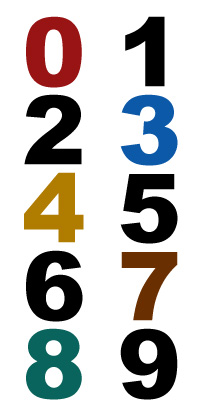 enVision Topic 1
PA Assessment Anchor MO5.A-T
©2011-2014 Caryn Dingman www.mrsdingman.com
2
value
* how much a digit is worth
* value decided by position of digit
value = 3,000
value = 50
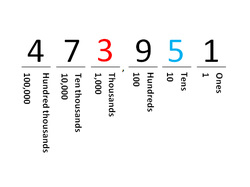 enVision Topic 1
PA Assessment Anchor MO5.A-T
©2011-2014 Caryn Dingman www.mrsdingman.com
3
standard form
* a way of writing numbers using digits
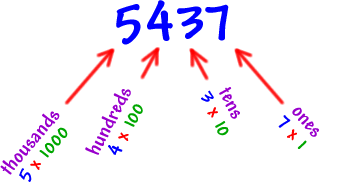 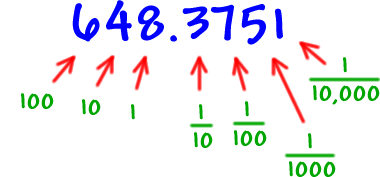 ©2011-2014 Caryn Dingman www.mrsdingman.com
enVision Topic 1
PA Assessment Anchor MO5.A-T
4
expanded form
* a way to write a number
* shows the sum of each place
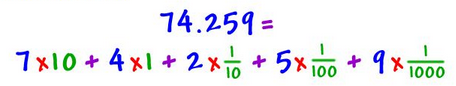 enVision Topic 1
PA Assessment Anchor MO5.A-T
©2011-2014 Caryn Dingman www.mrsdingman.com
5
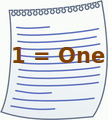 word form
* a way to write a number
* uses words instead of digits
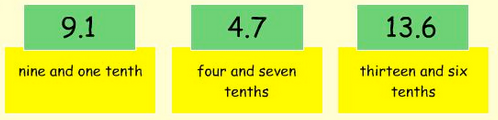 enVision Topic 1
PA Assessment Anchor MO5.A-T
©2011-2014 Caryn Dingman www.mrsdingman.com
6
equivalent decimals
* decimals that name the same amount
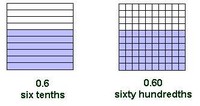 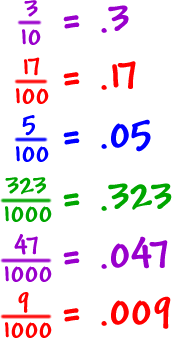 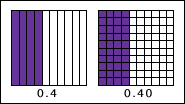 enVision Topic 1
PA Assessment Anchor MO5.A-T
©2011-2014 Caryn Dingman www.mrsdingman.com
7
comparing decimals
* look for the digit where the value changes
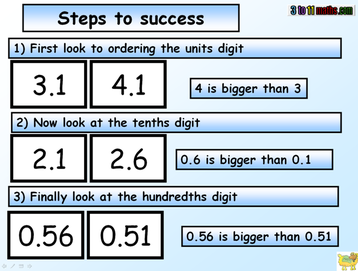 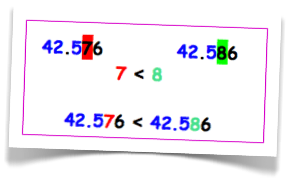 enVision Topic 1
PA Assessment Anchor MO5.A-T
©2011-2014 Caryn Dingman www.mrsdingman.com
8
ordering decimals
* line up vertically (one under the other)
* add place holder zeroes so each has same number of digits after decimal point
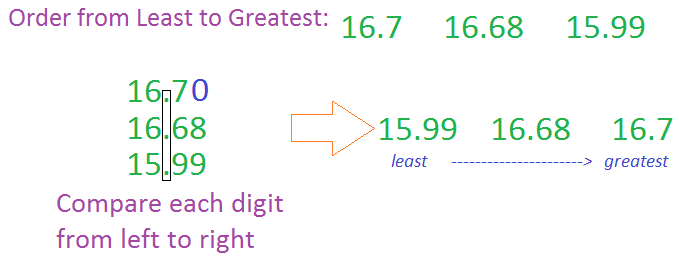 enVision Topic 1
PA Assessment Anchor MO5.A-T
©2011-2014 Caryn Dingman www.mrsdingman.com
9